TEMEL EĞİTİMDEN ORTAÖĞRETİME GEÇİŞ SINAV SİSTEMİ TANITIMI
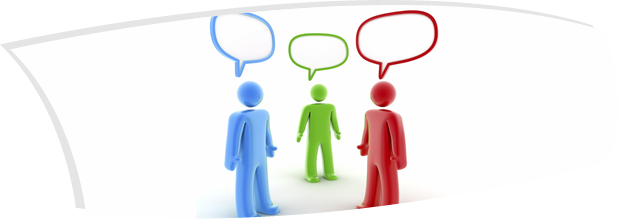 Temel Eğitimden Ortaöğretime Geçiş
Eğitimin doğasında var olan değişim ve gelişime     paralel olarak, ortaöğretime geçişe dair yeni   uygulamanın işlevsel, sürdürülebilir ve esnek bir  nitelik göstermesi büyük önem taşımaktadır.
Temel Eğitimden Ortaöğretime Geçiş
Bu çerçevede, öğrenci, öğretmen ve okul arasındaki ilişkiyi güçlendirmeyi hedefleyen eğitim politikamızın gereği olarak, ortaöğretime geçiş uygulaması güncellenmiştir.Yeni uygulamanın temel niteliği, öğrenci başarısını anlık
bir performansa dayalı olarak değil, geniş bir zaman
dilimine yayarak belirlemektir.
Amaçlar
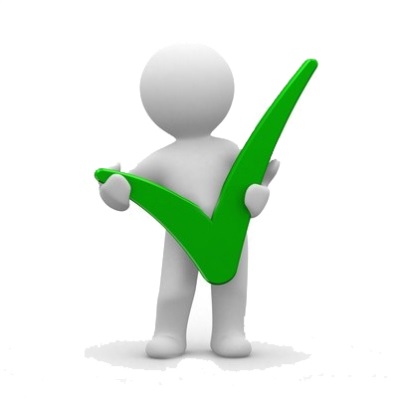 Öğrenci, öğretmen ve okul ilişkisini güçlendirmek

Eğitim sürecinde öğretmenlerin ve okulun rolünü daha etkin kılmak

Ülke çapında müfredatın eş zamanlı uygulanmasını sağlamak
Amaçlar
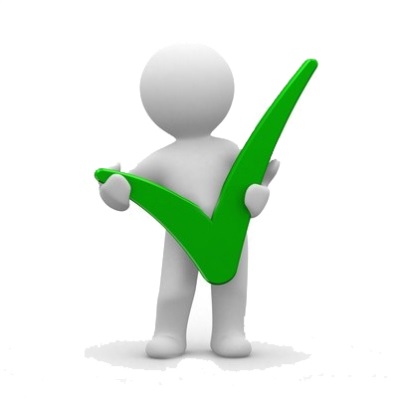 Sınav kaygısını sürece yayarak azaltmak

Öğretmenin meslekî performansını artırmak

Okul dışı eğitim kurumlarına yönelik ihtiyacı azaltmak
Amaçlar
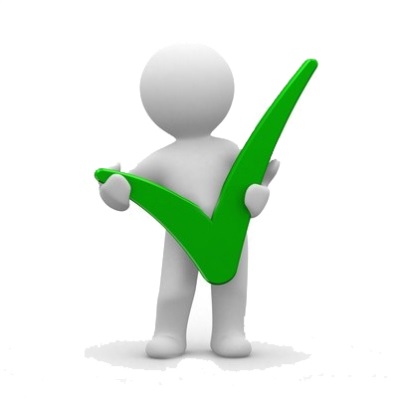 Öğretim programlarının uygulanmasını   veöğrenci kazanımlarını objektif bir şekilde izlemek ve değerlendirmek.

Telafi imkanı sağlayarak tek sınavdan kaynaklanan olumsuzlukları azaltmak

Öğrencilerin okula devamsızlığını en aza indirmek
Amaçlar
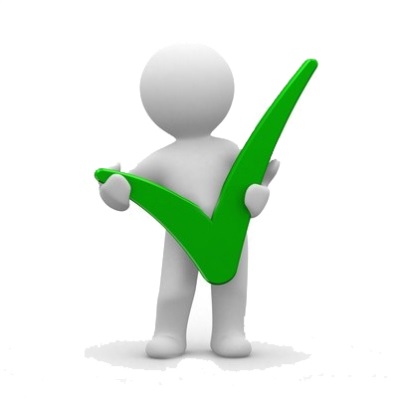 Orta ve uzun vadede öğrencinin ders dışı 
     sosyal, kültürel, sanatsal ve sportif etkinliklerini          
     değerlendirmek 

Başarı değerlendirmesini sürece yaymak
Uygulama
2013 - 2014 eğitim - öğretim yılından başlayarak
altı temel ders için 8 inci sınıfta öğretmen tarafından dönemsel olarak yapılan sınavlardan bir tanesi ortak olarak gerçekleştirilecek.
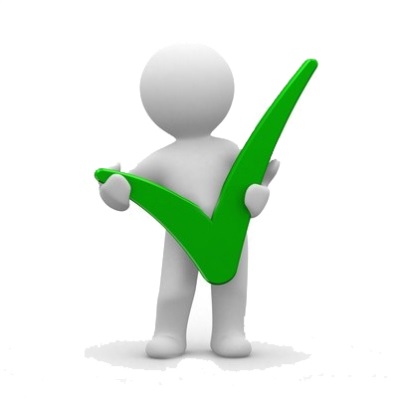 Uygulama
8. sınıf öğrencileri sınav için ücret yatırmayacaklardır. 

PYBS (Parasız Yatılılık ve Bursluluk Sınavı)’na girecek öğrenciler için ayrıca sınav yapılmayacak, Ortaöğretime Yerleştirmeye Esas Puanı ile değerlendirileceklerdir

PYBS’den yararlanmak isteyen öğrencilerin başvuruları, 2014 PYBS Başvuru Kılavuzunda belirtilen tarihlerde kendi okullarından E-Okul Sistemi üzerinden alınacaktır.
Uygulama
E-Okul Sistemine kayıtlı 8. sınıf öğrencileri sınava girmek için ayrıca başvuru yapmayacaklardır. 

Öğrencinin sınava gireceği sınıf ve sıra bilgisi e-okul ve veli bilgilendirme sistemi üzerinden yayınlanacaktır.
Ortak Sınavlar Kapsamındaki Dersler

Türkçe
Matematik
Fen ve Teknoloji
Din Kültürü ve Ahlâk Bilgisi
T.C. İnkılap Tarihi ve Atatürkçülük
Yabancı Dil
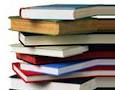 Uygulama
Ortak sınavlar, her dönem iki yazılısı olan derslerden birincisi, üç yazılısı olan derslerden ise ikincisi olmak üzere, akademik takvime göre işlenen müfredatı kapsayacak şekilde yapılacak

Ortak sınavlar her dönem iki okul gününe yayılarak yapılacak, o günlerde sınav yapılacak okullarda ders işlenmeyecek
Uygulama
Sorular çoktan seçmeli (4 seçenekli) olacak

Yanlış cevap sayısı doğru cevap sayısını etkilemeyecek

Ortak sınavlar orta ve uzun vadede açık uçlu soruları da içerecek hale dönüştürülecek
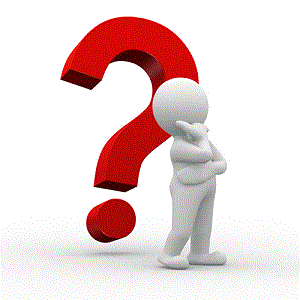 Uygulama
Öğrenciler ortak sınavlara olağanüstü haller ve özel durumlar dışında kendi okullarında girecek

Sınavda görevlendirilecek öğretmenler kendi okullarından farklı bir okulda görev yapacak

Merkezi değerlendirme yazılılarında sınav güvenliğine yönelik olarak farklı kişiye özgü olmayan kitapçık türleri hazırlanacaktır.
Uygulama
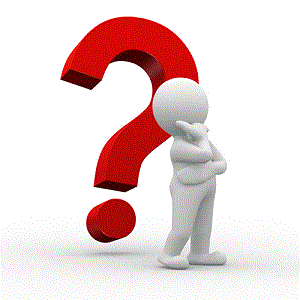 Geçerli bir mazereti sebebiyle ortak sınava giremeyen öğrenciler için önceden belirlenen bir haftasonunda mazeret sınavı yapılacak 

Mazeret sınavı, belirlenen sınav merkezlerinde yapılacak
ORTAÖĞRETİME YERLEŞTİRMEYE ESAS
PUANIN HESAPLANMASI
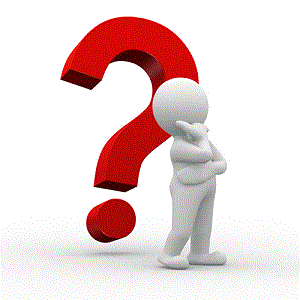 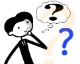 Yılsonu Başarı Puanı
Yılsonu başarı puanı, not ile değerlendirilen tüm derslerin ağırlıklı yılsonu puanlarının o dersin haftalık ders saati sayısı ile çarpımının o sınıfa ait haftalık ders saatleri toplamına bölümünden elde edilen puanı ifade eder. 

Puanlama 100 tam puan üzerinden yapılacaktır
Ek Puan
Türkiye Bilimsel ve Teknolojik Araştırma Kurumu (TÜBİTAK) tarafından gerçekleştirilen uluslararası bilim olimpiyatları ve matematik olimpiyat sınavları ile proje yarışmalarında, ulusal elemelerden geçtikten sonra ülkemizi temsil etme hakkı kazanmış olan öğrencilere, katıldıkları yılın yılsonu başarı puanlarına belirlenen oranda ek puan verilecektir.
Ek Puan
Buna göre öğrencinin yarışmalara katıldıkları yıla ait yılsonu başarı puanına; yılsonu başarı puanının 

Altın madalya alan veya birinci olanlar için % 10'u, 

Gümüş madalya alan veya ikinci olanlar için % 9'u, 

Bronz madalya alan veya üçüncü olanlar için % 8'i, 

Bu etkinliklere katılanlar için de % 7'si 
    oranında ek puan eklenir.
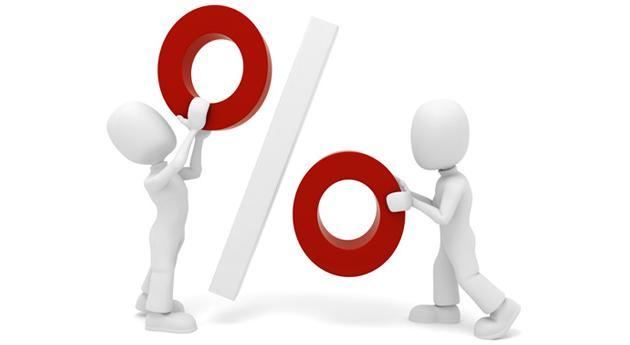 Ağırlıklandırılmış  Ortak  Sınav Puanı
Ortak Sınavlar kapsamında, sınavı gerçekleştirilen derslerden alınan puanlar kendi ağırlık katsayıları ile çarpılacaktır. Çarpımların toplamından elde edilen değerin derslerin ağırlık katsayılarının toplamına bölünmesi suretiyle ağırlıklandırılmış ortak sınav puanı hesaplanacaktır.

Puanlama 700 tam puan üzerinden yapılacaktır.
Ortak Sınav Sonuçları
Ortak sınavların sonuçları Bakanlık tarafından, sınav takviminde belirtilen tarihlerde e-Okul sistemine işlenecektir. 

Öğrencilere sınav sonuç belgesi ayrıca gönderilmeyecektir.
Yerleştirmeye Esas Puanın Hesaplanması
Öğrencilerin 6, 7 ve 8 inci sınıf yılsonu başarı puanları ile 8 inci sınıf ağırlıklandırılmış ortak sınav puanı toplanacaktır. 

Elde edilen toplam ikiye bölünerek yerleştirmeye esas puan elde edilecektir.

Puanlama 500 tam puan üzerinden yapılacaktır
Örnek:
ORTAÖĞRETİME GEÇİŞ
NASIL GERÇEKLEŞECEK?
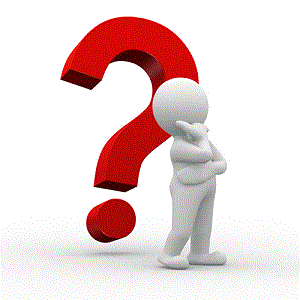 Ortaöğretime Geçiş Nasıl Gerçekleşecek?
Ortaöğretime yerleştirmeye esas puan, öğrencinin bir sonraki eğitim kademesinde devam edeceği okulun belirlenmesinde kullanılacak

Öğrencilerin yaptıkları okul tercihleri, puan esasına göre değerlendirilecek ve yerleştirmeler merkezi olarak elektronik ortamda gerçekleştirilecek
Puan Eşitliği Halinde OrtaöğretimeYerleştirme Nasıl Gerçekleşecek?
Yerleştirmeye esas puanların eşit olması durumunda aşağıdaki öncelik sıralamasına göre yerleştirme yapılacaktır:

1. Ağırlıklandırılmış ortak sınav puanı,
2. Sırasıyla 8, 7 ve 6 ıncı sınıflardaki yılsonu başarı puanı üstünlüğü,
3. Tercih önceliği,
4. Okula özürsüz devamsızlık yapılan gün sayısının azlığı.
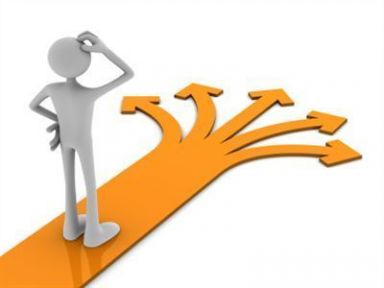 Derslerin Ağırlık Katsayıları
ORTAK SINAVLAR UYGULAMA TAKVİMİ
Ortak Sınavlar 1. Gün Oturumları
Ortak Sınavlar 2. Gün Oturumları
Çevremizdeki Bazı Liselerin Taban Puanı
ÇALIŞMAK LAZIM!..
UNUTMAYINYATARAK ÜRETEN TEK CANLI TAVUKTUR!..
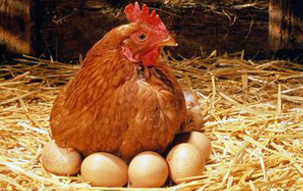